Erwartung der Erwerber
Allgemein anerkannte Regeln der Technik
Reichsgerichtsurteil 1891 (Strafsache)
1)	wissenschaftlich erwiesen
2)	Im Bereich der Technik 	anerkannt
3)	In der Praxis bewährt
 Reichsgericht 1910
1)	wissenschaftlich anerkannt
2)	muss als Allgemeinwissen in der 	Fachwelt verbreitet sein
3)	Nachweis der Bewährung in der 	Praxis
16.11.2018
Sebastian Sage öbuv Sachverständiger Mediator
1
Erwartung der Erwerber
Allgemein anerkannte Regeln der Technik
Reichsgerichtsurteil 1891 (Strafsache)
1)	wissenschaftlich erwiesen
2)	Im Bereich der Technik 	anerkannt
3)	In der Praxis bewährt
 Reichsgericht 1910
1)	wissenschaftlich anerkannt
2)	muss als Allgemeinwissen in der 	Fachwelt verbreitet sein
3)	Nachweis der Bewährung in der 	Praxis
16.11.2018
Sebastian Sage öbuv Sachverständiger Mediator
2
Erwartung der Erwerber
Allgemein anerkannte Regeln der Technik
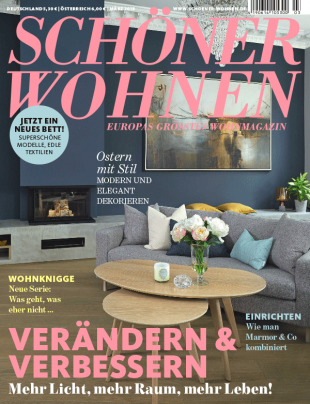 anerkannt 
Allgemeinwissen
Das machen wir immer so.
Das haben wir noch nie gemacht.
Mittelmäßig
Konventionell
Keine Experimente
Nichts neues unter der Sonne
Ängstlich
16.11.2018
Sebastian Sage öbuv Sachverständiger Mediator
3
Erwartung der Erwerber
Allgemein anerkannte Regeln der Technik
anerkannt 
Allgemeinwissen
Das machen wir immer so.
Das haben wir noch nie gemacht.
Mittelmäßig
Konventionell
Keine Experimente
Nichts neues unter der Sonne
Ängstlich
Modernste Technik
Neueste Raffinesse
Wie in Schöner Wohnen
Modisch up to date
Das hat man heute so
Man will sich ja nicht blamieren
Besser als in meiner alten Wohnung
16.11.2018
Sebastian Sage öbuv Sachverständiger Mediator
4
Erwartung der Erwerber
Allgemein anerkannte Regeln der Technik
Unpräzise Baubeschreibung 
Normen streben an, allgemein anerkannte Regeln der Technik zu werden.
Wer nach DIN arbeitet ist auf der sicheren Seite.
Energie
Bauphysik
Standsicherheit
Schallschutz
Und so weiter
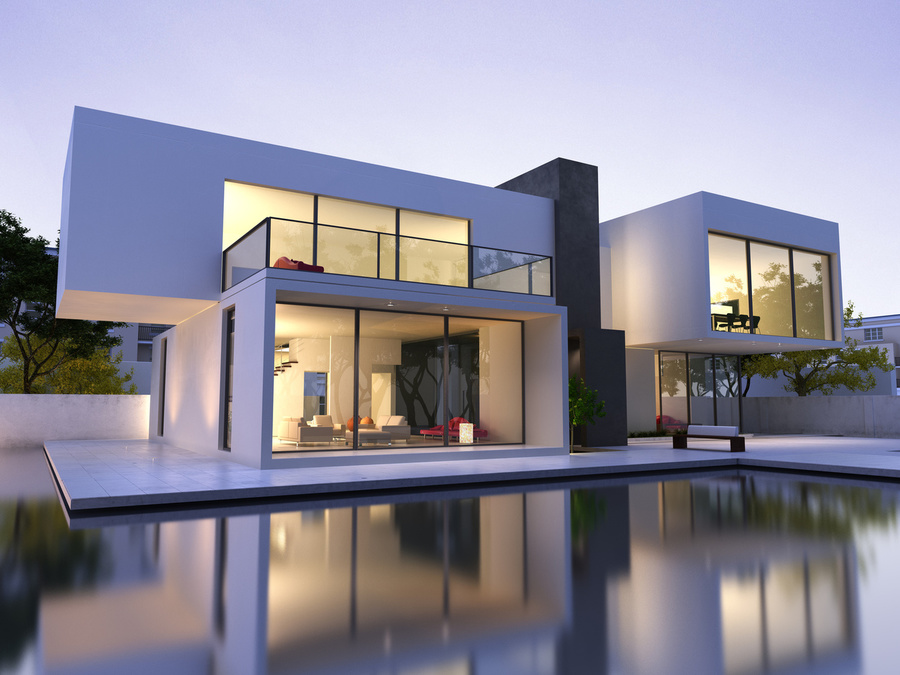 16.11.2018
Sebastian Sage öbuv Sachverständiger Mediator
5
Erwartung der Erwerber
Allgemein anerkannte Regeln der Technik
Unpräzise Baubeschreibung 
Normen streben an, allgemein anerkannte Regeln der Technik zu werden.
Wer nach DIN arbeitet ist auf der sicheren Seite.
Energie
Bauphysik
Standsicherheit
Schallschutz
Und so weiter
Wenn ETW im Schnitt 3.500,- €/m² Wohnfläche kosten,
Und Sie verkaufen für 6.500,- €/m² Wohnfläche, 
muss alles ungefähr doppelt so gut sein wie im Durchschnitt der Wohnungen
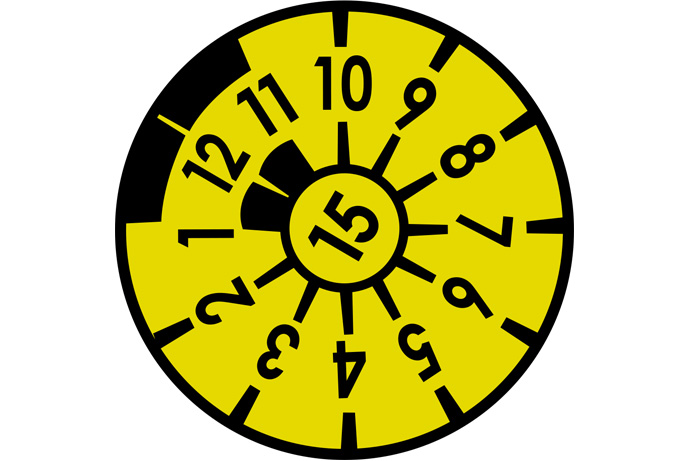 16.11.2018
Sebastian Sage öbuv Sachverständiger Mediator
6
Erwartung der Erwerber
Allgemein anerkannte Regeln der Technik
„Erwerber hat Anspruch auf ein schimmelfreies Haus“
BGH-Urteil vom 29.06.2006 – 
VII ZR 274/04
16.11.2018
Sebastian Sage öbuv Sachverständiger Mediator
7
Erwartung der Erwerber
Allgemein anerkannte Regeln der Technik
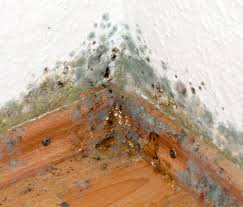 Schimmelfreimessung
Luftkeimsammlung
Schimmelleitfaden UBA
1 / 100.000 des Ausgangswerts
„Erwerber hat Anspruch auf ein schimmelfreies Haus“
BGH-Urteil vom 29.06.2006 – 
VII ZR 274/04
16.11.2018
Sebastian Sage öbuv Sachverständiger Mediator
8
Erwartung der Erwerber
Allgemein anerkannte Regeln der Technik
Keine Pfützen unter Belag
Kaffee gerade in der Tasse 
OLG Düsseldorf vom 06.02.2009, Az.: I-21 U 63/07
„Der Dachterrassenaufbau ist mangelhaft. Denn unstreitig weisen die Dachterrassen kein Gefälle von mindestens 2 % auf“
16.11.2018
Sebastian Sage öbuv Sachverständiger Mediator
9
Erwartung der Erwerber
Allgemein anerkannte Regeln der Technik
Flachdachrichtlinie
DIN 18531 ff
1,5 % bzw. 2 % aber
Möglichkeiten ohne Gefälle
Bei 5% fließt Wasser nicht vollständig ab
Keine Pfützen unter Belag
Kaffee gerade in der Tasse 
OLG Düsseldorf vom 06.02.2009, Az.: I-21 U 63/07
„Der Dachterrassenaufbau ist mangelhaft. Denn unstreitig weisen die Dachterrassen kein Gefälle von mindestens 2 % auf“
16.11.2018
Sebastian Sage öbuv Sachverständiger Mediator
10
Erwartung der Erwerber
Allgemein anerkannte Regeln der Technik
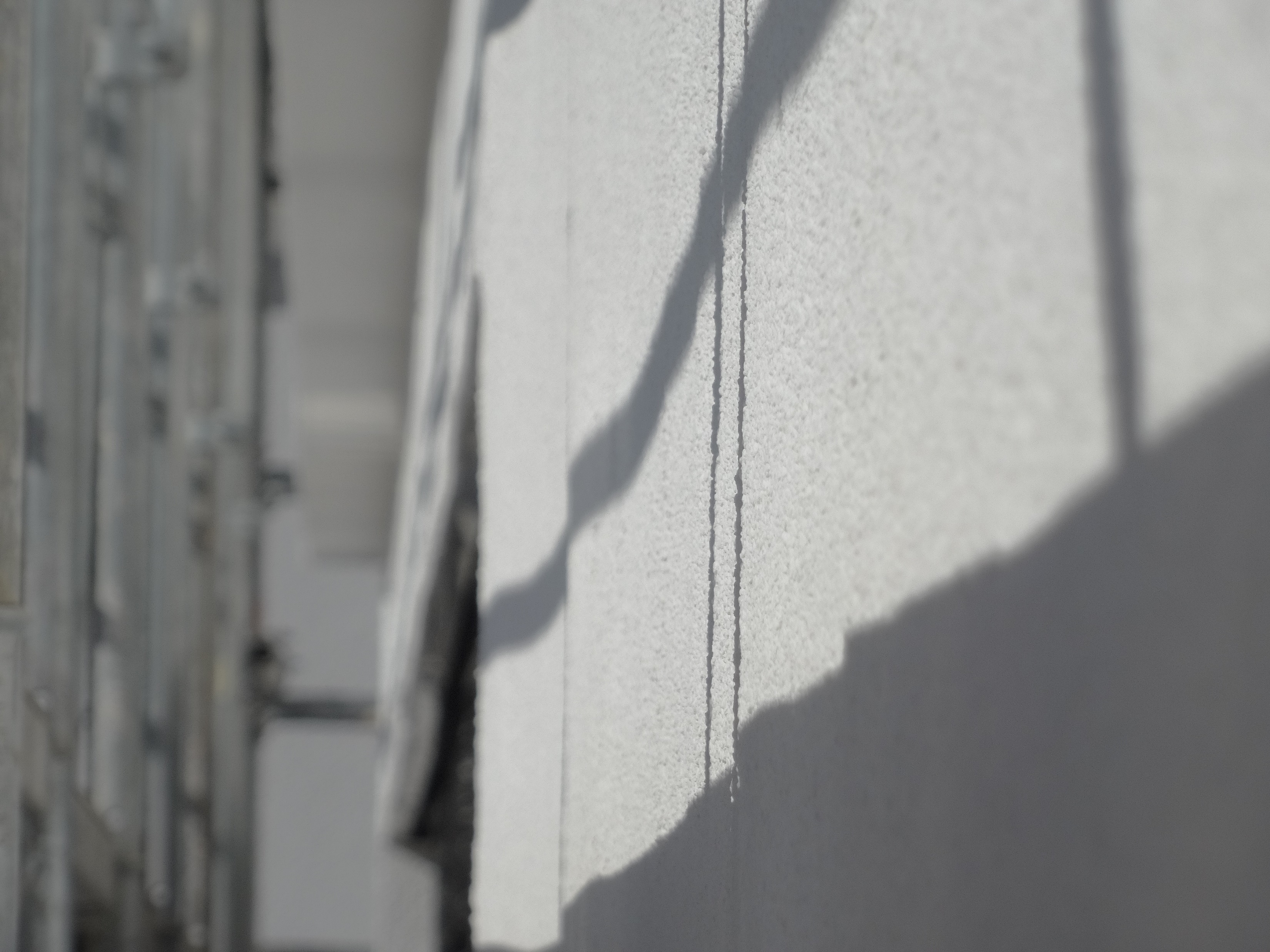 Ich sehe Unebenheit im Streiflicht
So können Sie das nicht sehen
Da müssen Sie näher rangehen
Ich habe schon mal mit Klebezetteln markiert
16.11.2018
Sebastian Sage öbuv Sachverständiger Mediator
11
Erwartung der Erwerber
Allgemein anerkannte Regeln der Technik
DIN 18202
Rohe und fertige Oberflächen
Nur im Streiflicht sichtbare Unebenheiten nicht erfasst
Richtlinien visuelle Beurteilung
Glas, 
Beschichtung, Lackläufer 
KS, Metall
Diffuses Licht
Üblicher Betrachtungsabstand
Ich sehe Unebenheit im Streiflicht
So können Sie das nicht sehen
Da müssen Sie näher rangehen
Ich habe schon mal mit Klebezetteln markiert
16.11.2018
Sebastian Sage öbuv Sachverständiger Mediator
12
Erwartung der Erwerber
Allgemein anerkannte Regeln der Technik
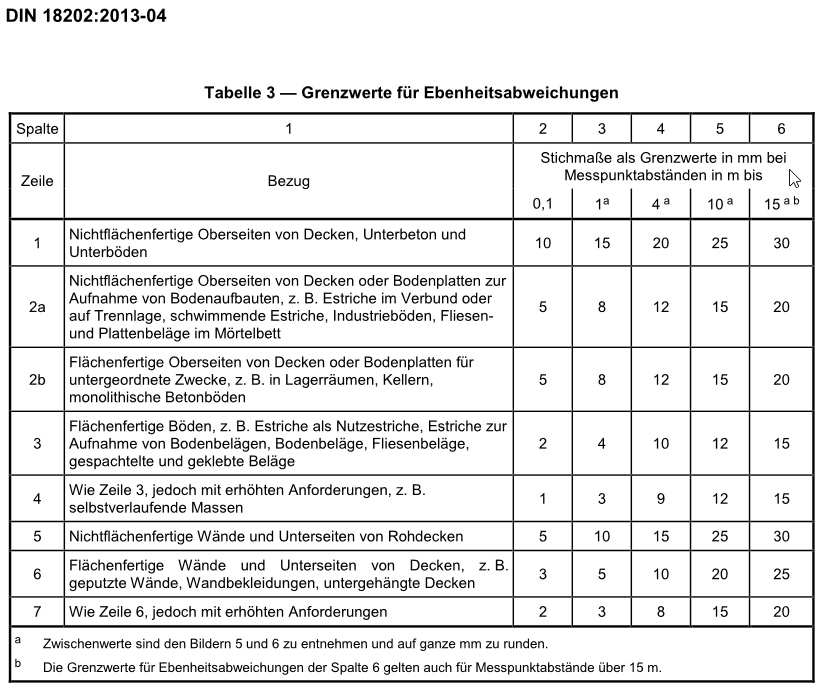 16.11.2018
Sebastian Sage öbuv Sachverständiger Mediator
13
Erwartung der Erwerber
Allgemein anerkannte Regeln der Technik
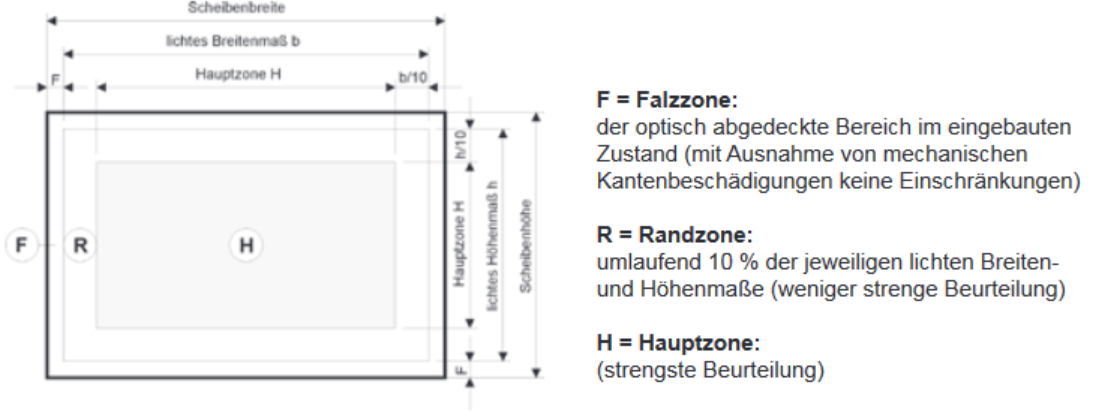 16.11.2018
Sebastian Sage öbuv Sachverständiger Mediator
14
Erwartung der Erwerber
Allgemein anerkannte Regeln der Technik
Im Vertrag ausgeschlossen
Elastische Fugen reißen
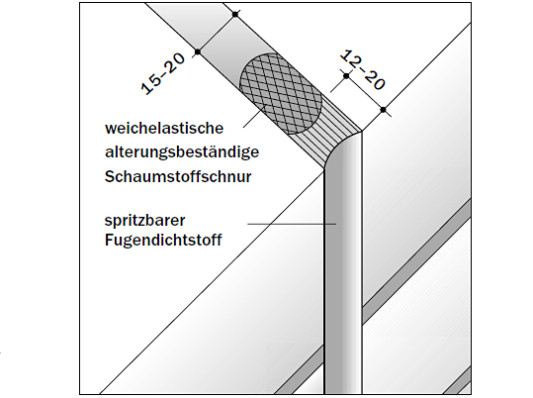 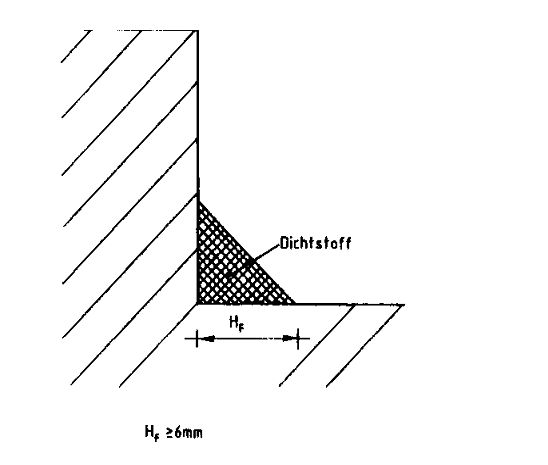 16.11.2018
Sebastian Sage öbuv Sachverständiger Mediator
15
Erwartung der Erwerber
Allgemein anerkannte Regeln der Technik
Ich will den Nachbarn nicht hören
Ich fühle mich gestört
Beispiel Schallschutz.
DIN 4109:1981 seit langem veraltet
Zwei Schallschutzklassen
VDI 4100
Drei Schallschutzklassen
DEGA-Empfehlung 103: "Schallschutz im Wohnungsbau -Schallschutzausweis„
sieben Schallschutzklassen
Rechtsprechung
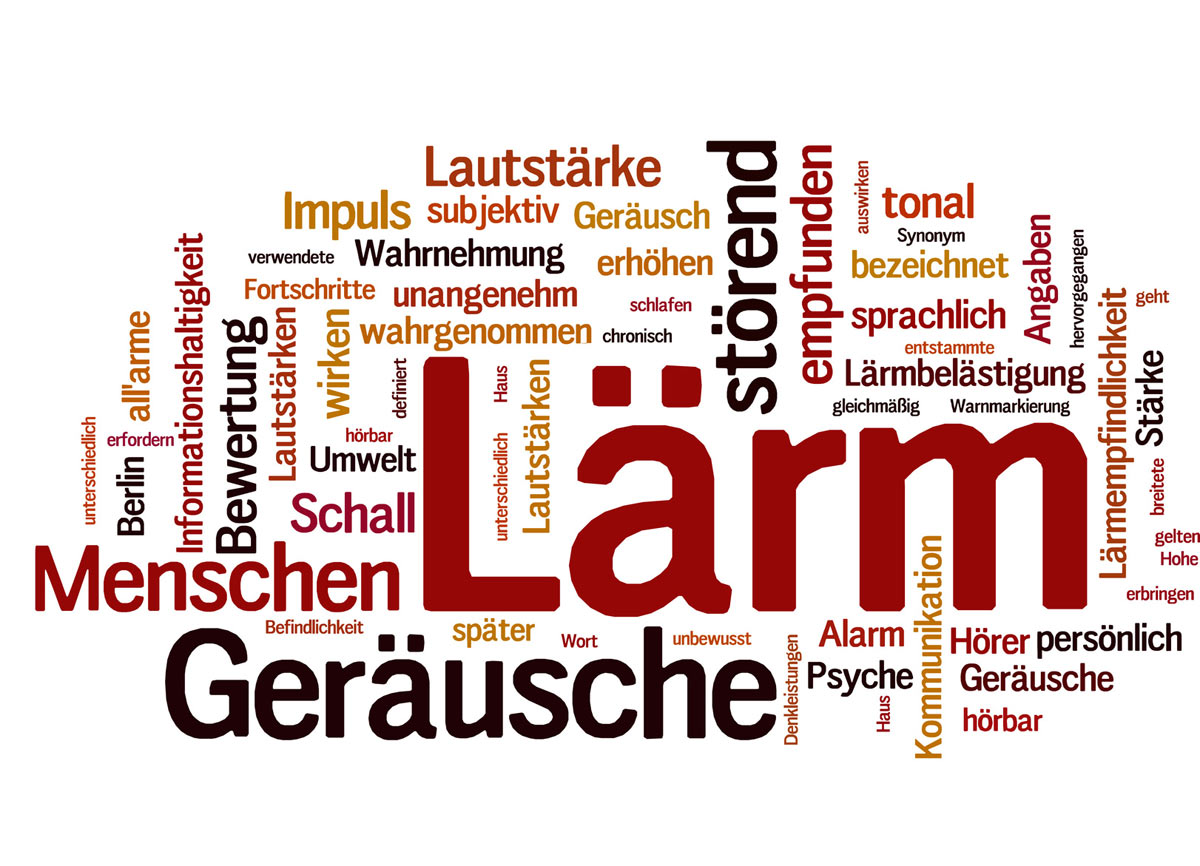 16.11.2018
Sebastian Sage öbuv Sachverständiger Mediator
16
Erwartung der Erwerber
Allgemein anerkannte Regeln der Technik
Neue DIN 4109 : 2018 Schallschutz
„Die Anforderungen stellen eine nicht zu unterschreitende schalltechnische Qualitätsgrenze dar.“
„Vorschläge für einen erhöhten Schallschutz zur Erzielung höherer Qualitäten sind in dieser Norm nicht enthalten.“
Nach dieser Norm bauen ist nicht auf der sicheren Seite
Rechtsprechung BGH spiegelt  Erwartung der Erwerber
„Der erhöhte Schallschutz ist der Mindestschallschutz“
„Der mit der vereinbarten Bauweise erzielbare Schallschutz ist der geschuldete Schallschutz.“
16.11.2018
Sebastian Sage öbuv Sachverständiger Mediator
17
Erwartung der Erwerber
Allgemein anerkannte Regeln der Technik
EN 14351 Fenster
DIN 18055 Fenster
Alles was nicht definiert ist, kann ich mir aussuchen.
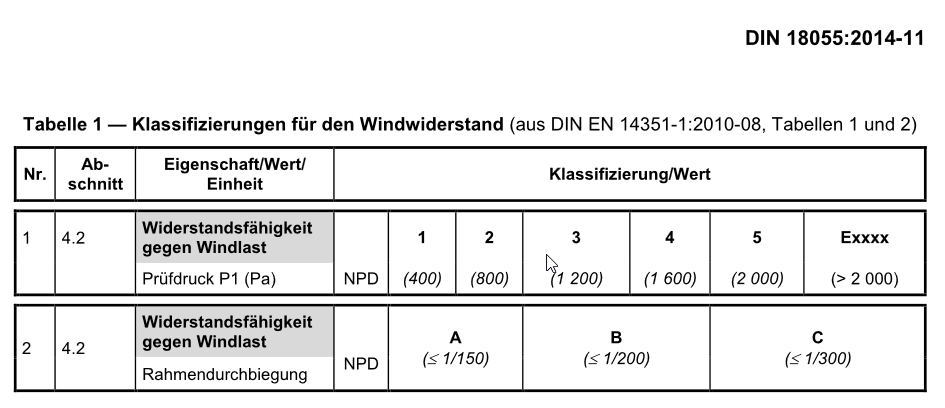 16.11.2018
Sebastian Sage öbuv Sachverständiger Mediator
18
Erwartung der Erwerber
Allgemein anerkannte Regeln der Technik
Putz
Trockenbau
Q1 – nur Löcher gespachtelt
Q2 – scharf abgezogen
Q3 – ganzflächig gespachtelt
Q4 – gespachtelt und geschliffen
Nur im Streiflicht sichtbare Unebenheiten sind zugelassen
Gucken Sie mal die Decke wenn die Sonne tief steht
16.11.2018
Sebastian Sage öbuv Sachverständiger Mediator
19
Erwartung der Erwerber
Allgemein anerkannte Regeln der Technik
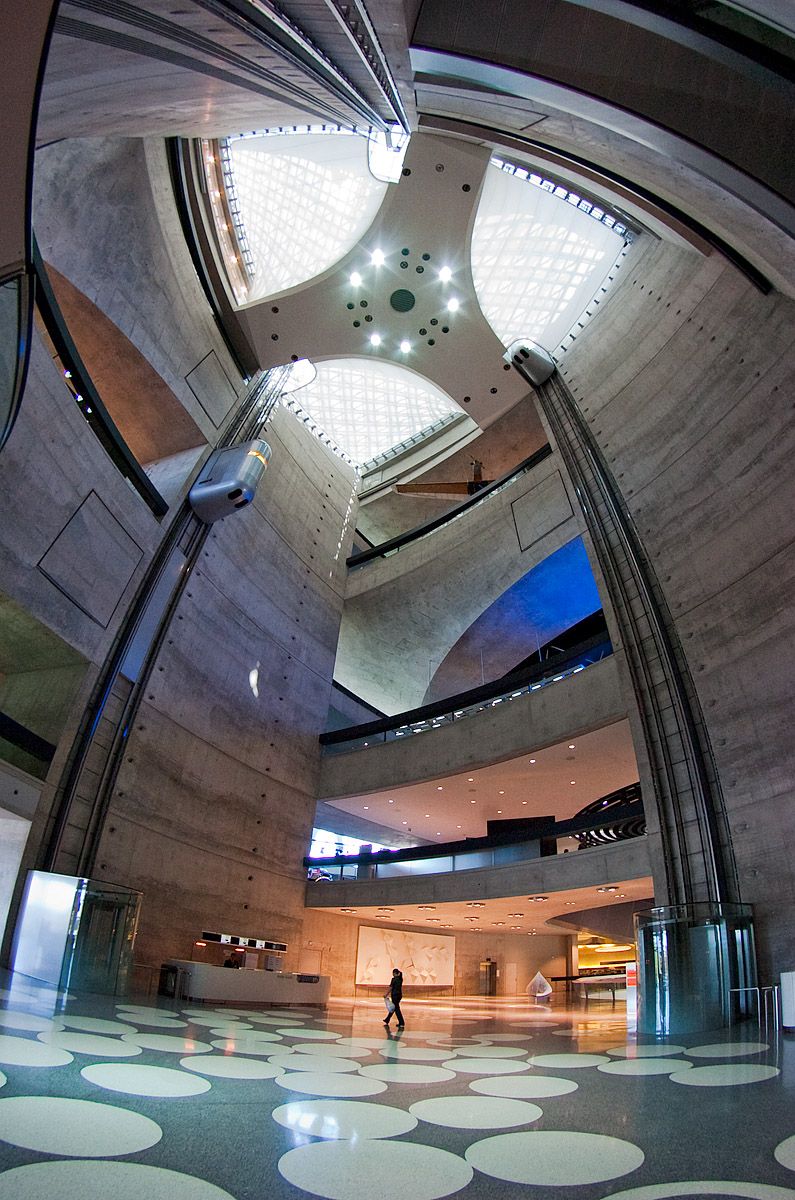 Sichtbetonklassen
SB 1 bis SB 4
Schalungsstöße
Ausblutung
Poren
Farbunterschiede
Aber welche Klasse?
Beispiele für Anwendung
Grenzen der Betonkosmetik
16.11.2018
Sebastian Sage öbuv Sachverständiger Mediator
20
Erwartung der Erwerber
Allgemein anerkannte Regeln der Technik
Jeder Steckdose einzeln notariell beurkundet
Drei Ausstattungsklassen nach DIN 18015
Alle drei Klassen verlangen mehr als die notarielle Vereinbarung
Bei dem Preis muss doch die Steckdose mehr möglich sein
WLAN oder Sternverkabelung
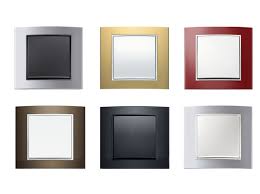 16.11.2018
Sebastian Sage öbuv Sachverständiger Mediator
21
Erwartung der Erwerber
Allgemein anerkannte Regeln der Technik
Wärmeschutz
DIN 4108
EnEV
KfW
Passivhaus
Einzelwerte
Tatsächlicher Energieverbrauch
Werte für einzelne Bauteile
Wärmebrücken,
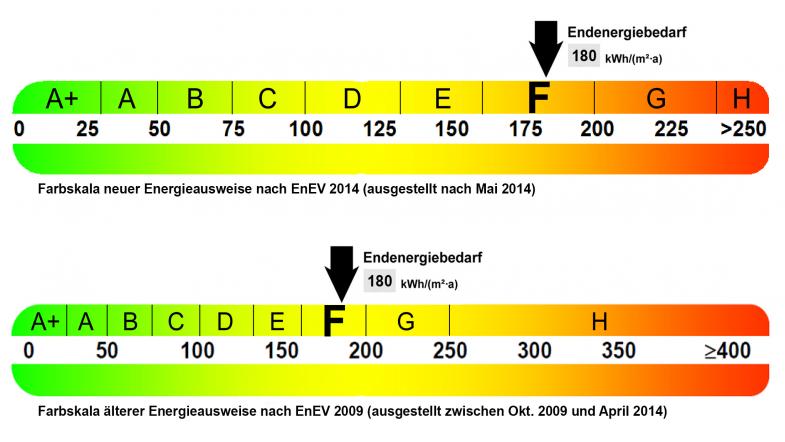 16.11.2018
Sebastian Sage öbuv Sachverständiger Mediator
22
Erwartung der Erwerber
Allgemein anerkannte Regeln der Technik
Brandschutz
Brandvermeidung
Brandlast
Sprinkler
Brandausbreitung
Tragende Bauteile
Baustoffe
Brandschotts
Rettung von Personen und Sachen
Fluchtwege
Sonderwünsche
Wasserführende Installationen an jeder Stelle
Ständige Umplanungen
Anforderungen aus Berufswelt
Arbeitsstätten vs. öffentlicher Dienst
Kindergärten
Schulen
Versammlungsstätten
Sonderbauten
Verkaufsflächen
16.11.2018
Sebastian Sage öbuv Sachverständiger Mediator
23
Erwartung der Erwerber
Allgemein anerkannte Regeln der Technik
Absturzsicherung
Treppengeländer DIN
Arbeitsstätten-Rili
Schulbaurichtlinien
Versammlungsstätten
Verkaufsflächen
Sachverständigen-Merkblatt
LBO AVO:
„Gilt nicht an und in Wohnungen“
LBO AVO:
„Wo regelmäßig mit der Anwesenheit von Kindern zu rechnen ist“
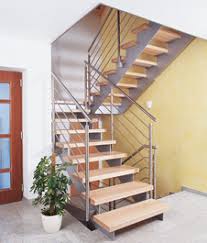 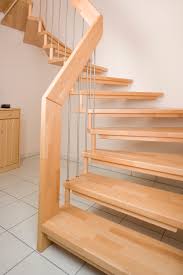 16.11.2018
Sebastian Sage öbuv Sachverständiger Mediator
24
Erwartung der Erwerber Versicherung
Allgemein anerkannte Regeln der Technik
BGH, 27.06.2012 - IV ZR 212/10  (Versicherungssenat)
„Ursache war ein durch Feuchtigkeit hervorgerufener Befall der Holzteile der Fußboden -/Deckenkonstruktion mit Braunem Kellerschwamm.“
Demnach verursacht der Befall mit holzzerstörenden Pilzen die Holzzerstörung. 
Der Versicherungsschutz gegen Wasserschäden wird verneint. 
Begründung ist der Leistungsausschluss bei Pilzschäden.
16.11.2018
Sebastian Sage öbuv Sachverständiger Mediator
25
Erwartung der Erwerber Versicherung
Allgemein anerkannte Regeln der Technik
ETB DIN 68800:
Wasser ist die Ursache der Holzzerstörung. 
Trockenes Holz ist beständig gegen holzzerstörende Pilze. 
Baulicher Holzschutz darf allein Holz trocken halten. 
Pestizid stark reglementiert
Nasses Holz verrottet
Wie der Gemüsestrunk auf dem Kompost.
BGH, 27.06.2012 - IV ZR 212/10  (Versicherungssenat)
„Ursache war ein durch Feuchtigkeit hervorgerufener Befall der Holzteile der Fußboden -/Deckenkonstruktion mit Braunem Kellerschwamm.“
Demnach verursacht der Befall mit holzzerstörenden Pilzen die Holzzerstörung. 
Der Versicherungsschutz gegen Wasserschäden wird verneint. 
Begründung ist der Leistungsausschluss bei Pilzschäden.
16.11.2018
Sebastian Sage öbuv Sachverständiger Mediator
26
Erwartung der Erwerber
Allgemein anerkannte Regeln der Technik
wissenschaftlich richtig
In der Technik anerkannt
In der Praxis bewährt
Mangeldefinition BGB § 633
Vertragliche Vereinbarung
Zu erwartende Beschaffenheit
Gewöhnliche Beschaffenheit
Werke vergleichbarer Art und Güte
16.11.2018
Sebastian Sage öbuv Sachverständiger Mediator
27
Erwartung der Erwerber
Allgemein anerkannte Regeln der Technik
wissenschaftlich richtig
In der Technik anerkannt
In der Praxis bewährt

und
Vertraglich vereinbart
Mangeldefinition BGB § 633
Vertragliche Vereinbarung
Zu erwartende Beschaffenheit
Gewöhnliche Beschaffenheit
Werke vergleichbarer Art und Güte
16.11.2018
Sebastian Sage öbuv Sachverständiger Mediator
28